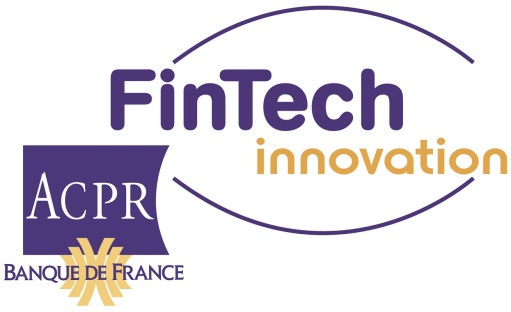 Régulation et nouveaux acteurs
Conférence Publi News du 29 juin 2017

Pierre Bienvenu
Pôle Fintech-Innovation de l’ACPR
29 juin 2017
1
Sommaire
Les Fintech et la rupture digitale
Les enjeux pour les acteurs financiers
La régulation et les réponses de l’ACPR
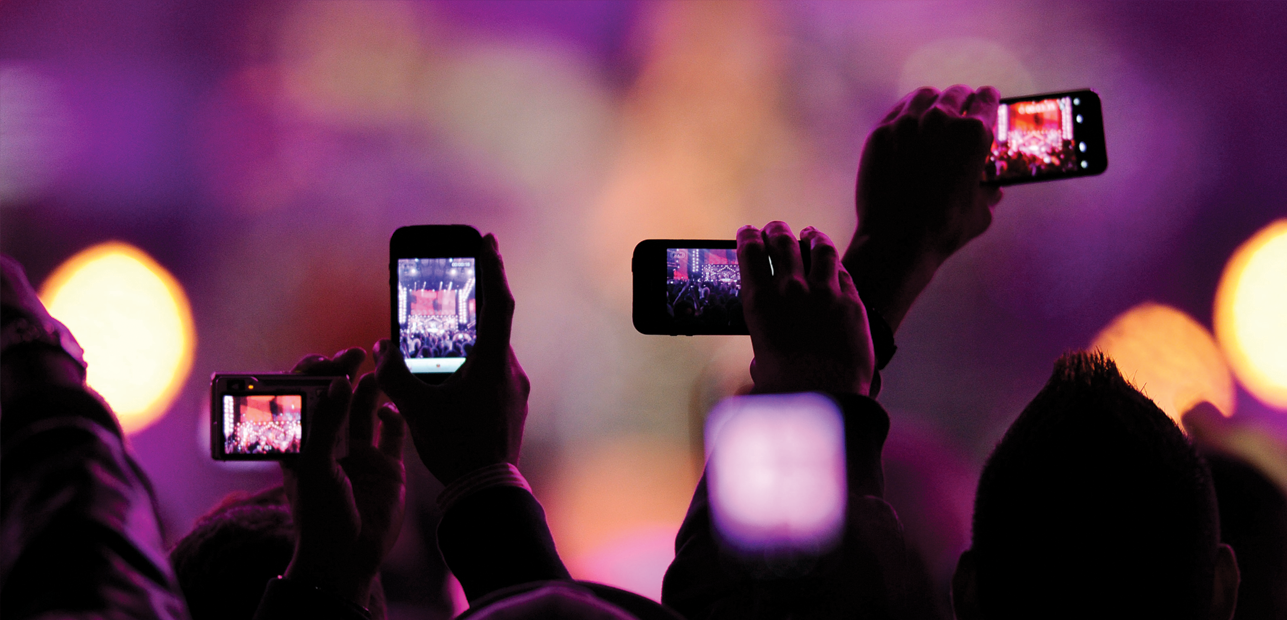 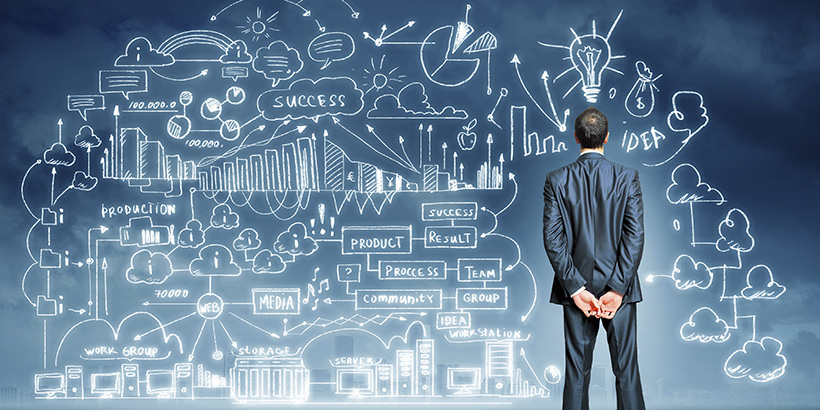 29 juin 2017
2
I. Les Fintech et la rupture digitale
2008			2012			2016
Commerce
Hôtellerie
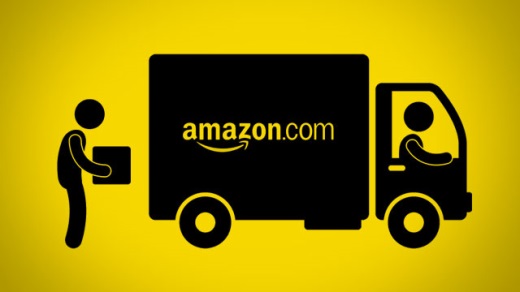 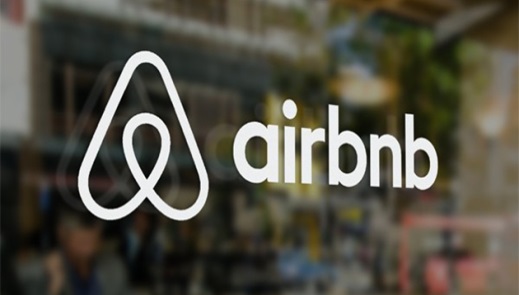 Banques Assurances?
Médias
Transport
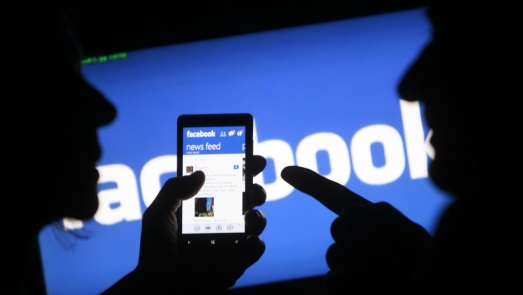 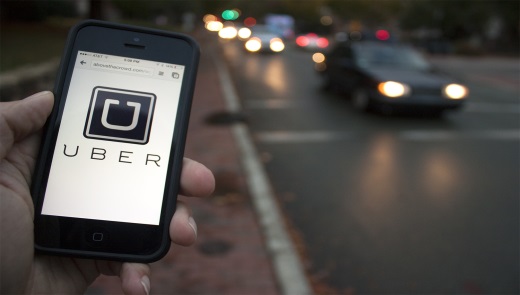 29 juin 2017
3
I. Les Fintech et la rupture digitale
Quels constats?
Une croissance du nombre de Fintech
Offre
Facteur technologique: (1) Internet et téléphonie mobile, (2) cloud computing et (3) usage des données
Facteur concurrentiel: pression sur les revenus (concurrence, taux bas) et sur les coûts (réglementation)
Facteur réglementaire: nouvelles fenêtres réglementaires (DSP1, financement participatif, DSP2)
Demande

Facteur démographique: nouvelles générations
Facteur temporel: courbe d’apprentissage
Facteur culturel: crise financière et propension à la mobilité
FINTECH
29 juin 2017
4
I. Les Fintech et la rupture digitale
Paiement
Financement
Services investissement
Assurance
Portefeuille électronique
Places de marché
Néobanque
Paiements instantanés
Financement participatif en prêt ou capital
Plateformes de prêts
Techniques de scoring
Robo-advisor
Coaching financier
Plateformes d’émission et de négociation
Tenue de compte conservation
Assurance 100% digitale
Assurance P2P
Insurtech
29 juin 2017
5
I. Les Fintech et la rupture digitale
Service financier (produit et risque)
Relation clientèle
CLIENTS
Fintech
Nouveau concurrent
Nouveau maillon de la chaîne de distribution
Acteur établi
Fintech
Nouveau fournisseur de services
Acteur établi
Fintech
Nouveau prestataire technologique
Acteur établi
Fintech
Fintech
29 juin 2017
6
I. Les Fintech et la rupture digitale
Derrière les Fintech, un nouvel usage des données (DSP2)

 De nouvelles technologies (blockchain, cloud computing, biométrie, intelligence artificielle etc.)

 Une diversité d’acteurs dans un marché concurrentiel et mature
Un écosystème (universités, investisseurs, cabinets de conseil et d’avocat etc.)
Les grands acteurs technologiques 
Les grands acteurs issus des secteurs des télécommunications et de l’internet (GAFA)
29 juin 2017
7
Sommaire
Les Fintech et la rupture digitale
Les enjeux pour les acteurs financiers
La régulation et les réponses de l’ACPR
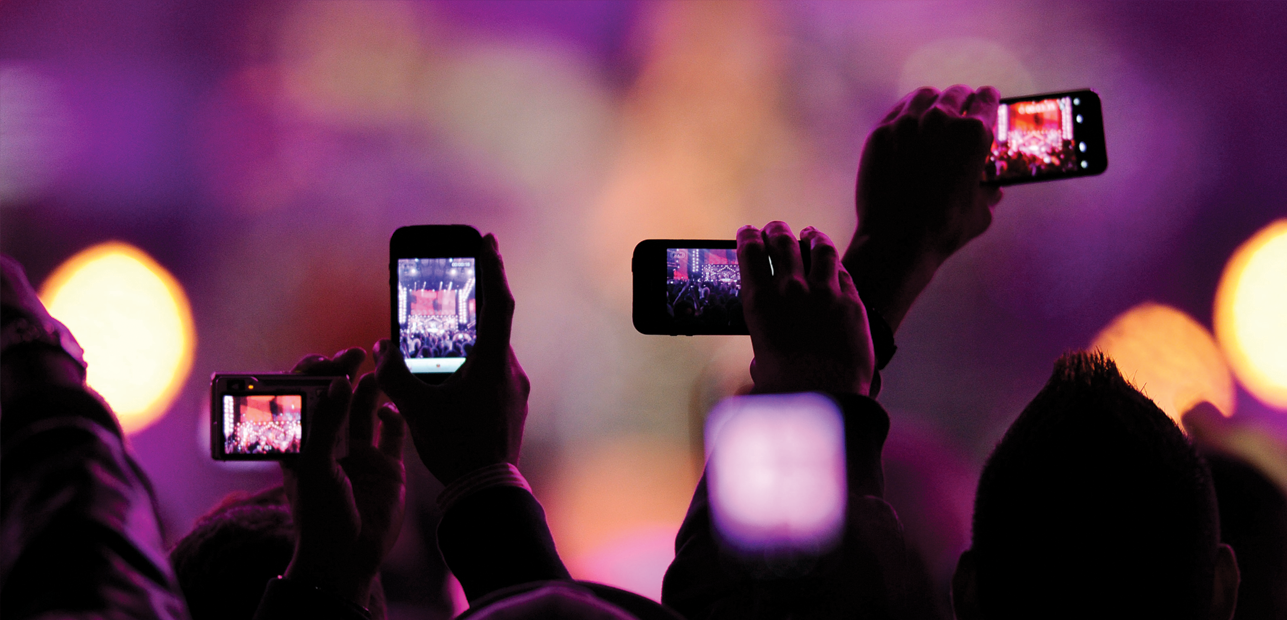 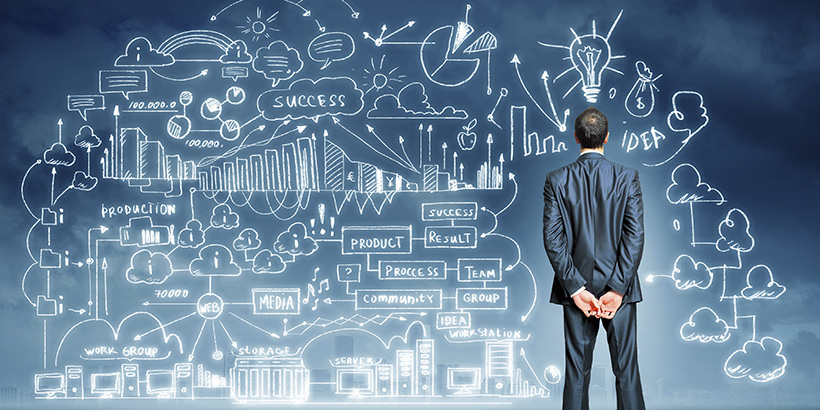 29 juin 2017
8
II. Les enjeux pour les acteurs financiers
Un nouvel écosystème? 
Quelle répartition des rôles? 
Quel partage de la valeur ajoutée?

Une nouvelle géopolitique financière?  

Quelle gestion stratégique?
Quel modèle d’affaire (banque universelle vs. Fintech spécialisées)?
Quelles sources de revenus? Quelle gestion des coûts? 
Comment innover? Comment travailler avec les start-ups? 
Politique de ressources humaines (motivation et qualification des personnels)?
29 juin 2017
9
II. Les enjeux pour les acteurs financiers
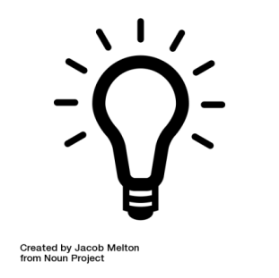 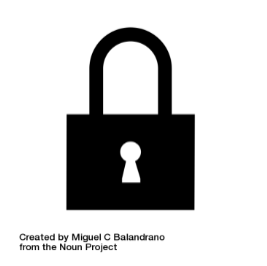 29 juin 2017
10
II. Les enjeux pour les acteurs financiers
3 enjeux majeurs pour les acteurs financiers 

La relation clientèle

L’usage des données

Les systèmes d’information
29 juin 2017
11
Sommaire
Les Fintech et la rupture digitale
Les enjeux pour les acteurs financiers
La régulation et les réponses de l’ACPR
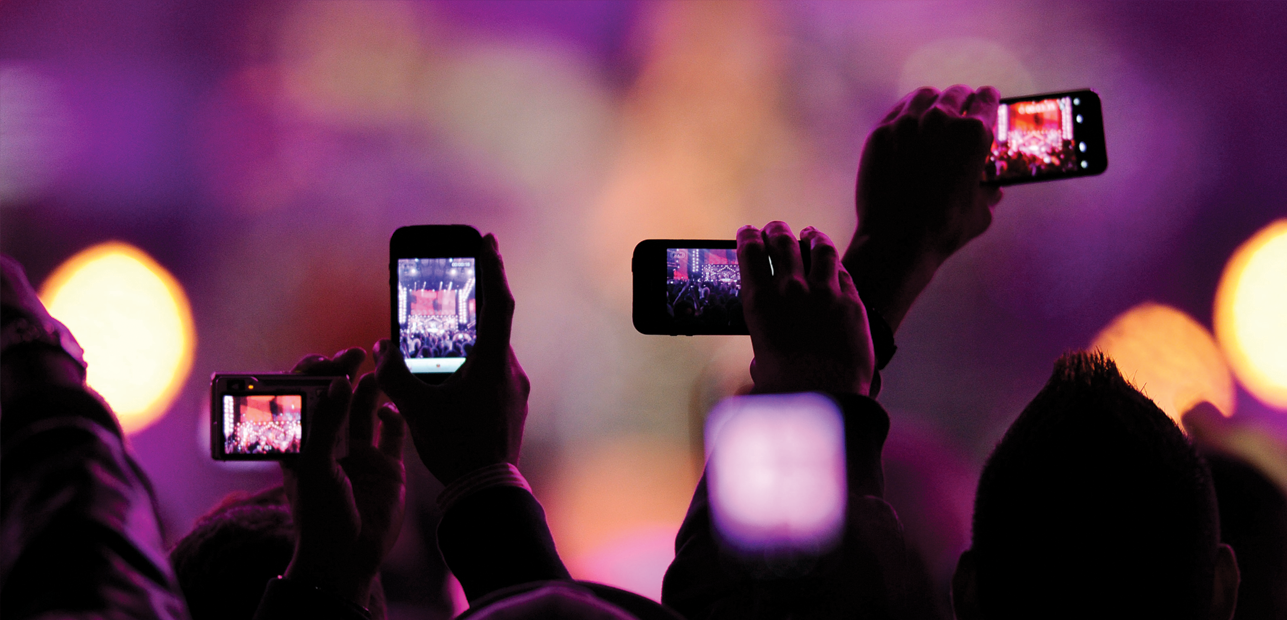 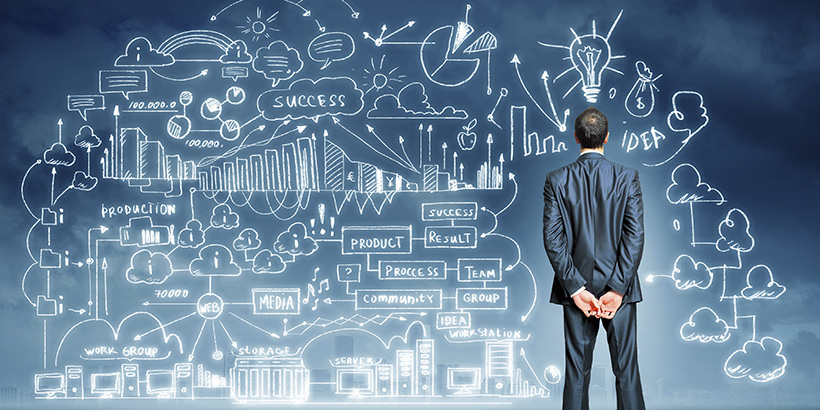 29 juin 2017
12
III. Les réponses de l’ACPR
Les Fintech invite les autorités de supervision à se transformer
Nouveau flux de dossiers et besoin d’accompagnement spécifique des porteurs de projets innovants
Nouveaux types de risques
Concurrence accrue entre les pays, y compris au sein de l’UE (passeport européen)
Connaissance du marché, de son niveau de conformité (Regtech) et amélioration de ses outils (SupTech)
Analyser, anticiper et proposer les évolutions réglementaires
29 juin 2017
13
III. Les réponses de l’ACPR
Pôle FinTech-Innovation
OUVERTURE

« Innovation Hub », point d’entrée unique pour les FinTechs à l’ACPR:133 acteurs innovants reçus 
Coordination renforcée avec l’AMF
Mieux connaître les innovations (nouveaux acteurs et acteurs établis) pour préparer la supervision (national, européen, international)
EN AMONT

Moins de formalisme
Davantage de réactivité (équipe resserrée, priorité)
Capacité de mobilisation des experts en interne (réseau ACPR Fintech)
29 juin 2017
14
III. Les réponses de l’ACPR
Agréer et superviser
Établissements de crédit et société de financement
Établissements de paiement et de monnaie électronique
Prestataires de services d’ investissement (avec l’AMF)
Entreprises d’assurance
Protection de la clientèle
Toutes ces entreprises agréées
Intermédiaires en opérations de banque, en services de paiement et en assurance
Plateformes de financement participatif en prêts et dons
29 juin 2017
15
III. Les réponses de l’ACPR
Intégrer et préparer la dimension réglementaire le plus tôt possible
Contrôle
Quels contrôles sur pièces et sur place?
Quels reportings?
Agrément
Quel statut? Quels actionnaires?
Quel modèle d’affaire? Quel revenus?
Combien de temps nécessaire pour obtenir l’agrément et l’autorisation (time to market?)
Difficultés
Inévitable dans une économie d’innovation
Anticiper et prévenir l’ACPR
Assurer la protection des clients
29 juin 2017
16
III. Les réponses de l’ACPR
La régulation: un facteur de confiance
Proportionnalité 

Diversité des statuts
Approche par les risques
Principes plutôt que des règles
Agilité de la régulation
Cadre européen
Concurrence juste et équilibrée
Sécurité

Fonds de la clientèle
Transactions
Données 
Lutte contre le blanchiment
Protection de la clientèle
29 juin 2017
17
III. Les réponses de l’ACPR
29 juin 2017
18
III. Les réponses de l’ACPR
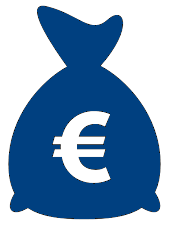 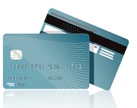 Financement participatif

Ordonnance de 2014 révisée en 2016 pour de nouveaux circuits de financement aux PME
Enregistrement mais aucun agrément
Protection des consommateurs et lutte contre le blanchiment
2nd marché en Europe après GB
Services de paiement

Exemption
Réseau limité et éventail limité de biens et services
Exemption de droit si volume de paiement inférieur à 1 MEUR
Agent de prestataire de services de paiement
Contrôlé par le PSP
Établissement de paiement limité et de plein droit
Approche par les risques
Cantonnement des fonds
Cadre DSP2 à partir de 2018
29 juin 2017
19
III. Les réponses de l’ACPR
Une proportionnalité déjà présente qui pourrait être mieux exploitée et mieux développée
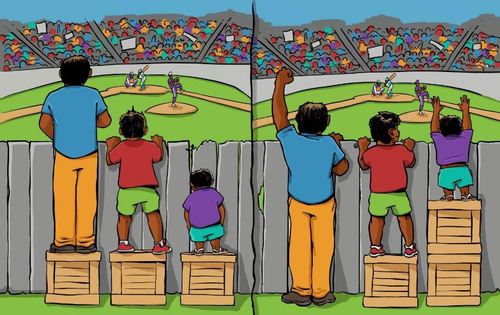 29 juin 2017
20
III. Les réponses de l’ACPR
La transformation digitale de la Banque de France
Chief Digital Officer
Le Laboratoire de la Banque de France (le « LAB »)
 
Engager une réflexion sur la supervision de demain 
Les technologies au service de la supervision
Intelligence artificielle et réglementation?
Big Data et données réglementaires?
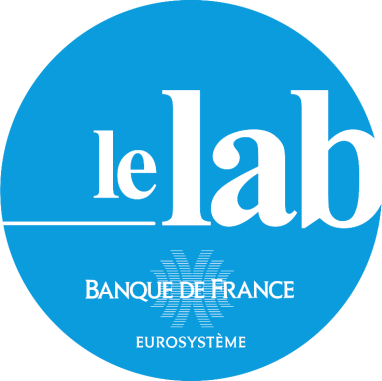 29 juin 2017
21
Fintech et innovation
29 juin 2017
22